Sant Pau del CampIglesia románica
REALIZADO por: Pau Gallego.
Sant Pau del Camp
Esta Iglesia es de estilo románico por lo tanto tiene un arco de medio punto.
Se cree que se construyó a finales del siglo IX.
Se utilizaba para rezar. 
Tiene las ventanas pequeñas. La Iglesia es alargada. Solo tiene una sola entrada aunque antes tenia tres.
En el monasterio se encontró una tumba de Guifré II. De hecho esta Iglesia se construyó por él.
Se llama Sant Pau del Camp, porque estaba fuera de las murallas, por lo tanto en pleno campo. Esta Iglesia es la más antigua de toda Barcelona pero está en muy buen estado.
Ubicación
Se ubica en el barrio de Sant Pau, muy cerca de los Jardines de Sant Pau
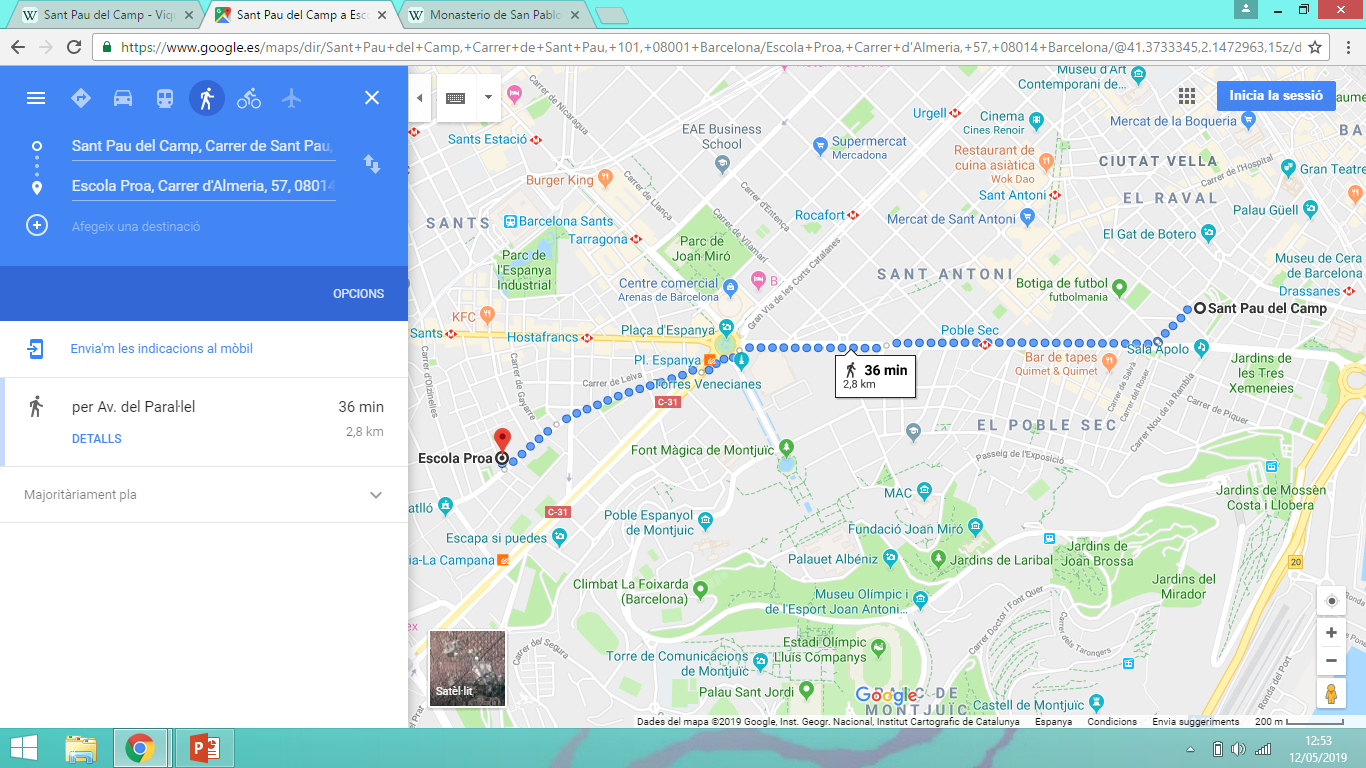